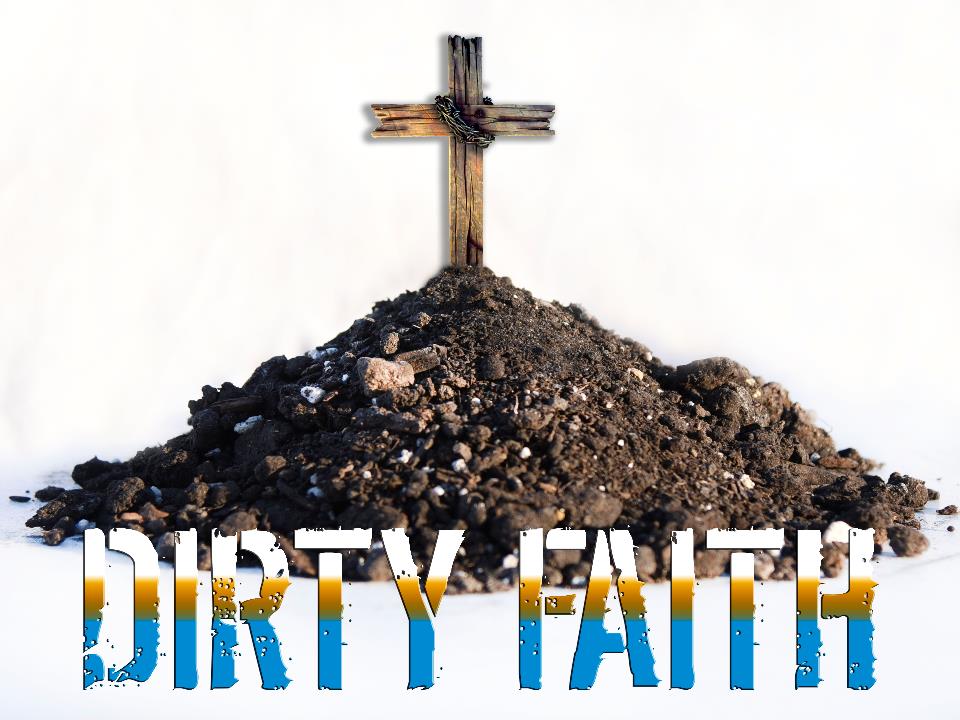 “Blow the horn in Zion; give a shout on my holy mountain! ... Change your hearts. Yet even now, says the Lord, return to me with all your hearts, with fasting, with weeping, and with sorrow; tear your hearts and not your clothing. ... call a       	fast; call a special assembly. 			Gather the people.” - Joel 					2:1-16 					(various)
Walking the Jerusalem Parade
Jesus’ 3½ Years of Public Ministry 
(perhaps AD 30-33)
  
 
Jesus begins Public Ministry (Beginning months)
	Baptism, temptation, calling the first disciples
Year of Inauguration (First Year)
	Moves to Capernaum, selects 12 apostles, travels 	throughout Galilee
Year of Popularity (Second Year)
	Large crowds follow Jesus around Galilee
Year of Opposition (Third Year)
	Begins in Galilee, then in Judea; people 
	desert Him, leaders oppose Him
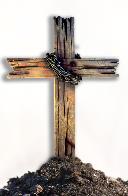 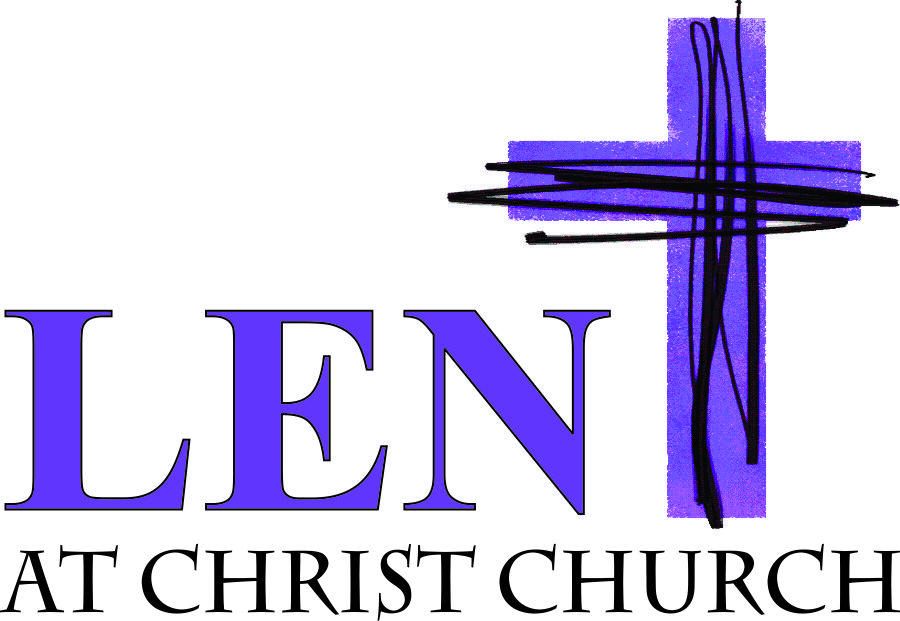 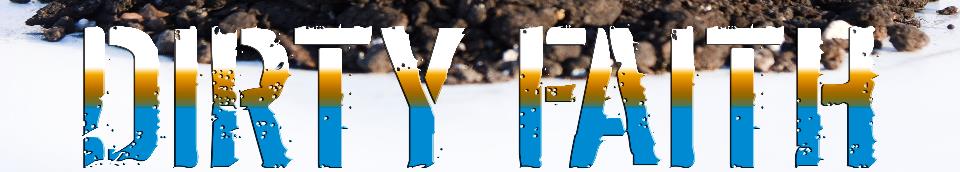 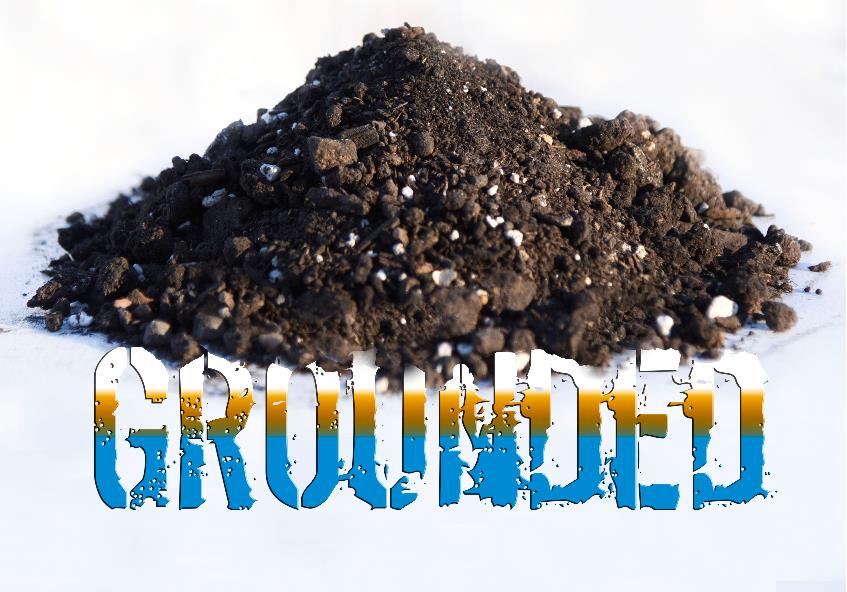 THE STORY OF SALVATION IN DIRT
Advent Series: God’s Dirty Hands - Jesus’ pre-existence and birth
New Year’s Series: God’s Dirty Feet - Jesus’ public ministry on earth
Lenten Series: Dirty Faith - Jesus’ Passion (Jesus’ last week in Jerusalem)
Easter Series (Coming in April): Dirty Heaven - Jesus in Paradise and Return
John 12:9-11 (CEB)

	9 Many Jews learned that he was there [in Bethany]. They came not only because of Jesus but also to see Lazarus, whom He had raised from the dead. 10 The chief priests decided that they would kill Lazarus too. 11 It was because of Lazarus that many of the Jews had
deserted them and come to believe
in Jesus.
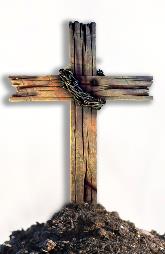 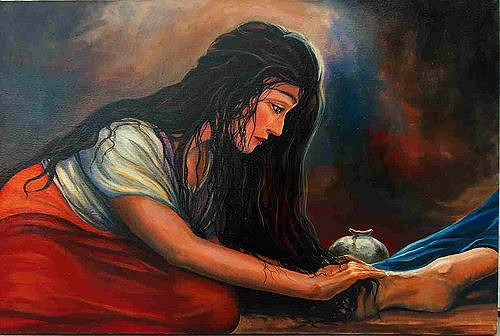 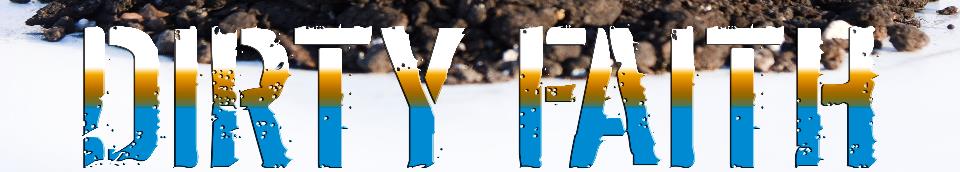 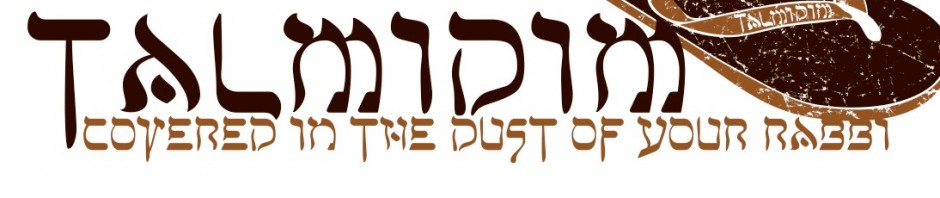 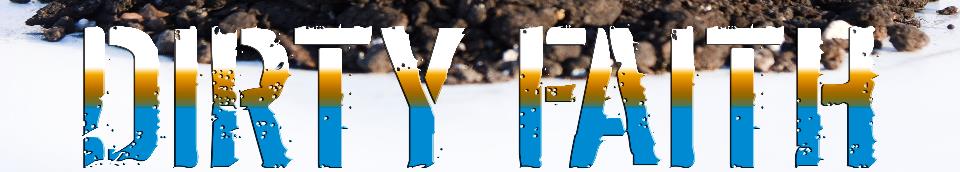 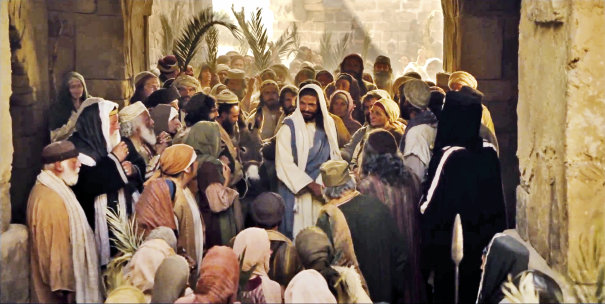 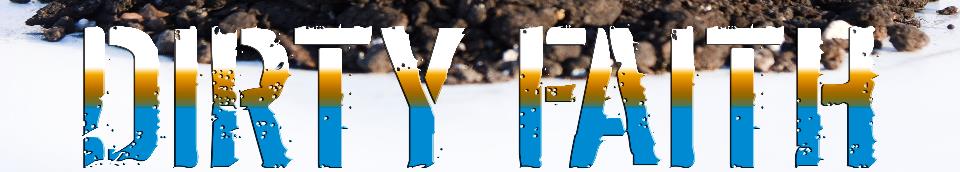 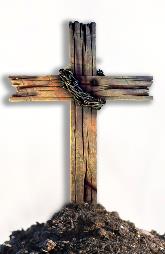 Luke 19:28-40

	28 After Jesus said this, He 
continued on ahead, going up to Jerusalem.
	29 As Jesus came to Bethphage and Bethany on the Mount of Olives, He gave two disciples a task. 30 He said, “Go into the village over there. When you enter it, you will find tied up there a colt that no one has ever ridden. Untie it and bring it here. 31  If someone asks, ‘Why are you untying it?’ just say, ‘Its master needs it.’”
Luke 19:28-40

32 Those who had been sent found it 
exactly as He had said.
	33 As they were untying the colt, its owners said to them, “Why are you untying the colt?”
	34 They replied, “Its master needs it.” 35 They brought it to Jesus, threw their clothes on the colt, and lifted Jesus onto it. 36 As Jesus rode along, they spread their clothes on the road.
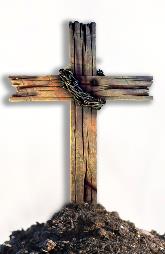 Luke 19:28-40
 
	37 As Jesus approached the road leading down from the Mount of Olives, the whole throng of His disciples began rejoicing. They praised God with a loud voice because of all the mighty things they had seen. 38 They said, “Blessings on the king who comes in the name of the Lord. Peace in heaven and glory in the highest heavens.”
	39 Some of the Pharisees from the crowd
Said to Jesus, “Teacher, scold your disciples! 
Tell them to stop!”
40 He answered, “I tell you, if they were silent, 
the stones would shout.”
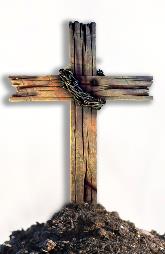 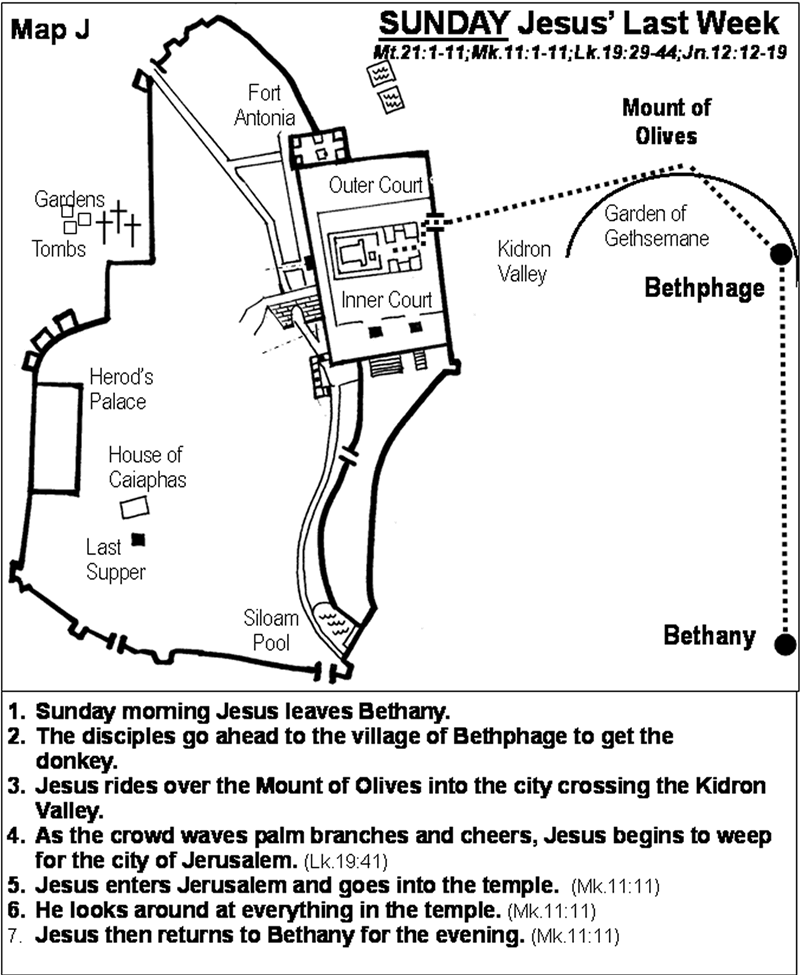 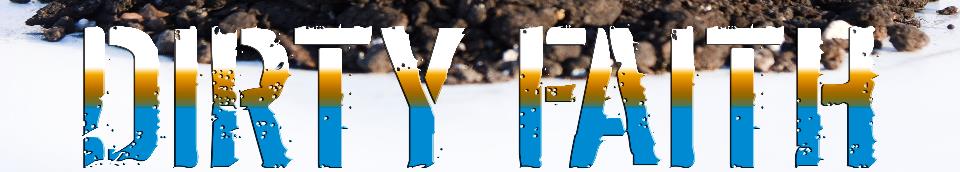 Luke 19 (CEB)

	41 As Jesus came to the city and observed it, He wept over it. 42 He said, “If only you knew on this of all days the things that lead to peace. But now they are hidden from your eyes. 43  The time will come when your enemies will build fortifications around you, encircle you, and attack you from all sides. 
44  They will crush you completely, you and the people within you. They won’t leave one 
stone on top of another within you, because 
you didn’t recognize the time of your 
gracious visit from God.”
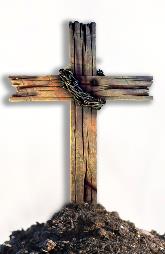 Matthew 23 (CEB)

	37 “Jerusalem, Jerusalem! You who kill the prophets and stone those who were sent to you. How often I longed to gather your people together, just as a hen gathers her chicks under her wings. But you didn’t want that. 38  Look, your house is left to you deserted. 39  I tell 
you, you won’t see me until you say, 
Blessings on the one who comes in the
Lord’s name.”
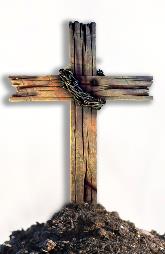 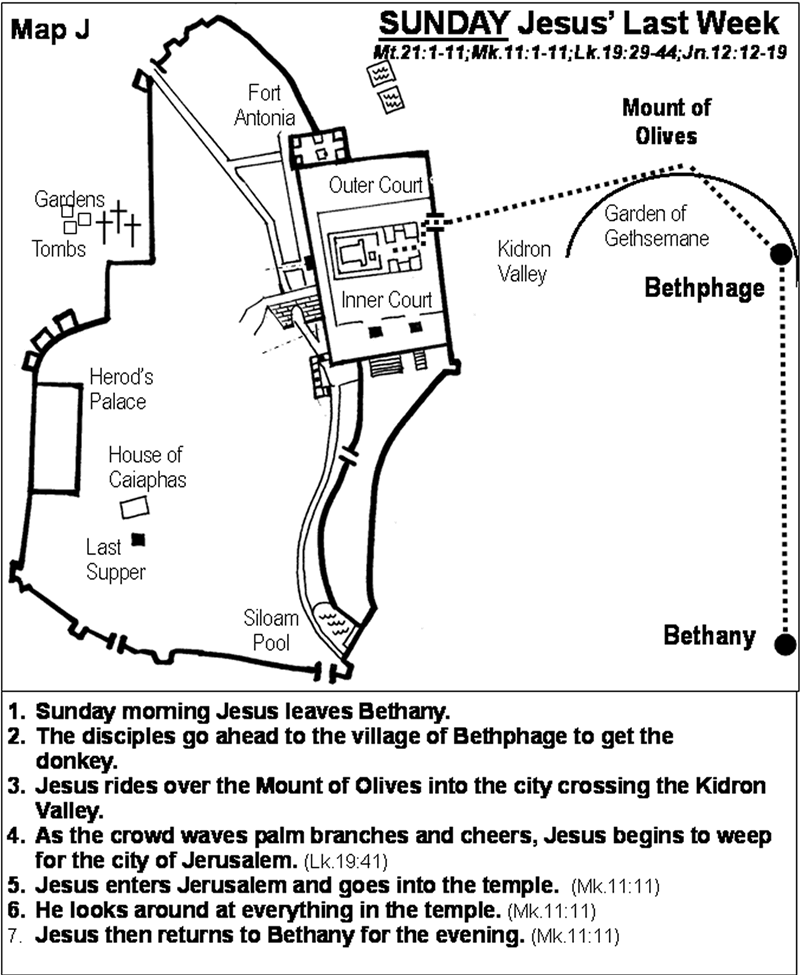 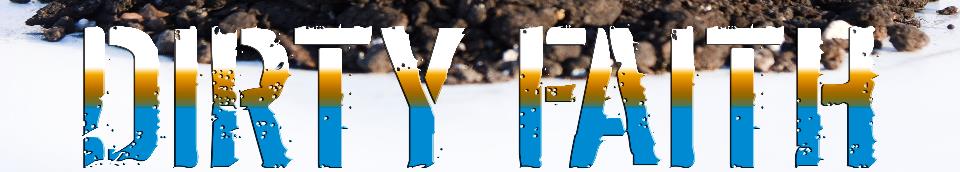 Luke 19 (CEB)

	45 When Jesus entered the temple, He threw out those who were selling things there. 46 He said to them, “It’s written, My house will be a house of prayer, but you have made it a hideout for crooks.”
47 Jesus was teaching daily in the temple. The chief priests, the legal experts, and the foremost leaders among the people were seeking to kill Him. 
48 However, they couldn’t find a way to do it 
because all the people were enthralled with 
what they heard.
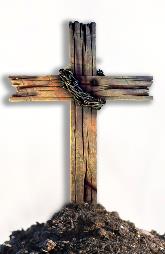 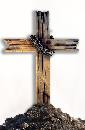 Walking the Jerusalem Parade
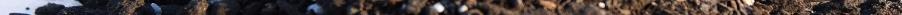 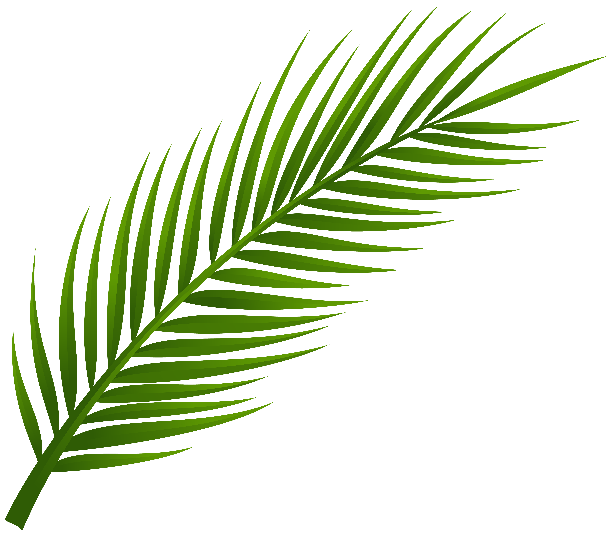 We walk with a Jesus of mixed emotions
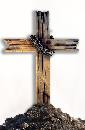 Walking the Jerusalem Parade
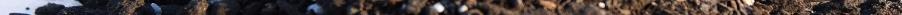 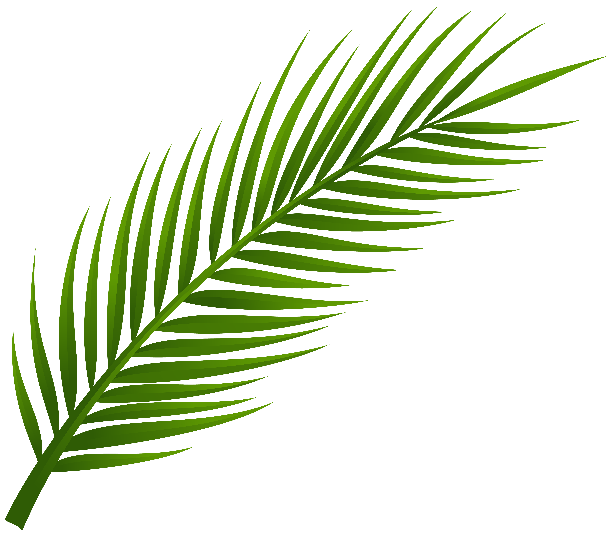 We walk with a Jesus of mixed emotions


We walk with a Jesus who weeps at sin
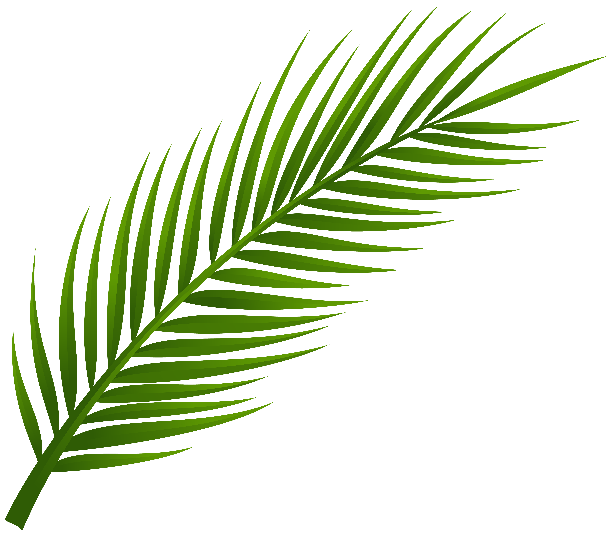 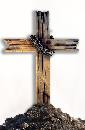 Walking the Jerusalem Parade
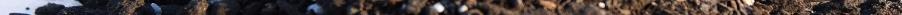 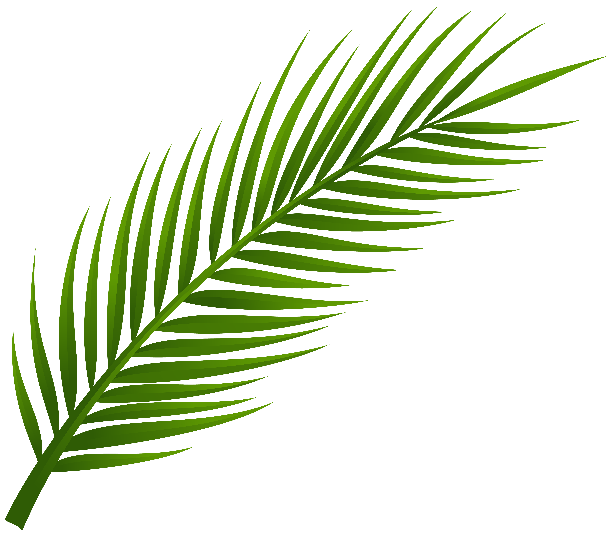 We walk with a Jesus of mixed emotions


We walk with a Jesus who weeps at sin


 
We walk with a Jesus who wants God’s  	House to be a House of Prayer
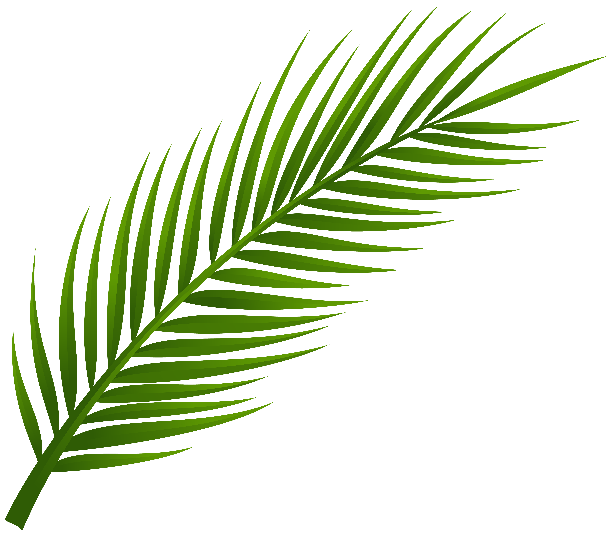 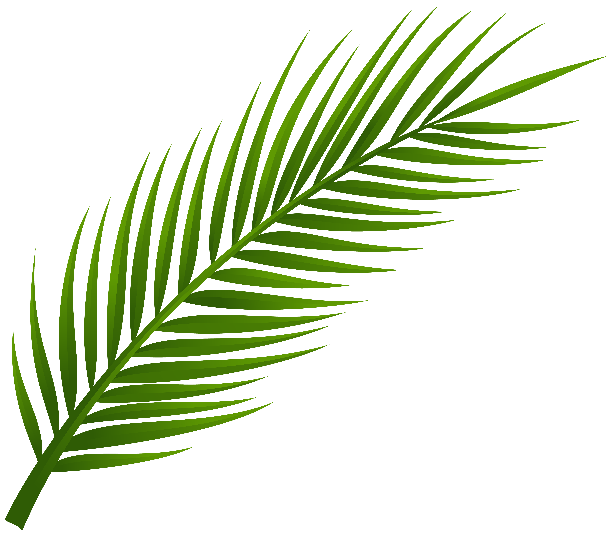 Joel 2 (CEB)
	1 Blow the horn in Zion; give a shout on my holy mountain! Let all the people of the land tremble, for the day of the Lord is coming. It is near! ... Change your hearts. 12 Yet even now, says the Lord, return to me with all your hearts, with fasting, with weeping, and with sorrow; 13 tear your hearts and not your clothing. Return to the Lord your God, for He is merciful and compassionate, very patient, full of faithful love, and ready to forgive. ... 
15 Blow the horn in Zion; demand a fast; call
a special assembly. 16 Gather the people; 
prepare a holy meeting; assemble the elders.”
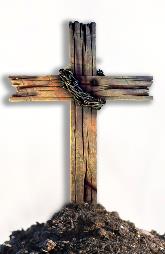